Celebrations of Nodaway County
County fair
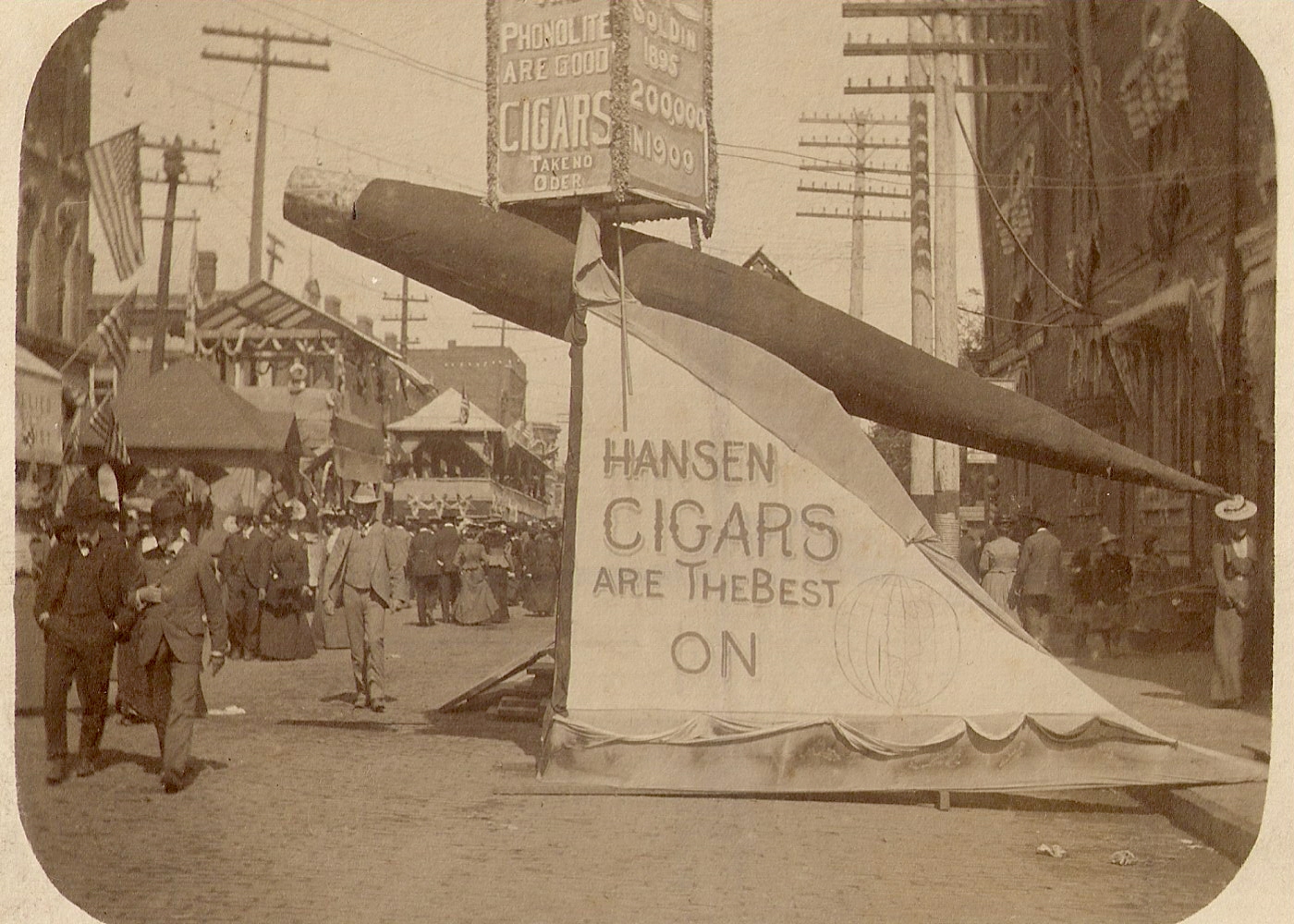 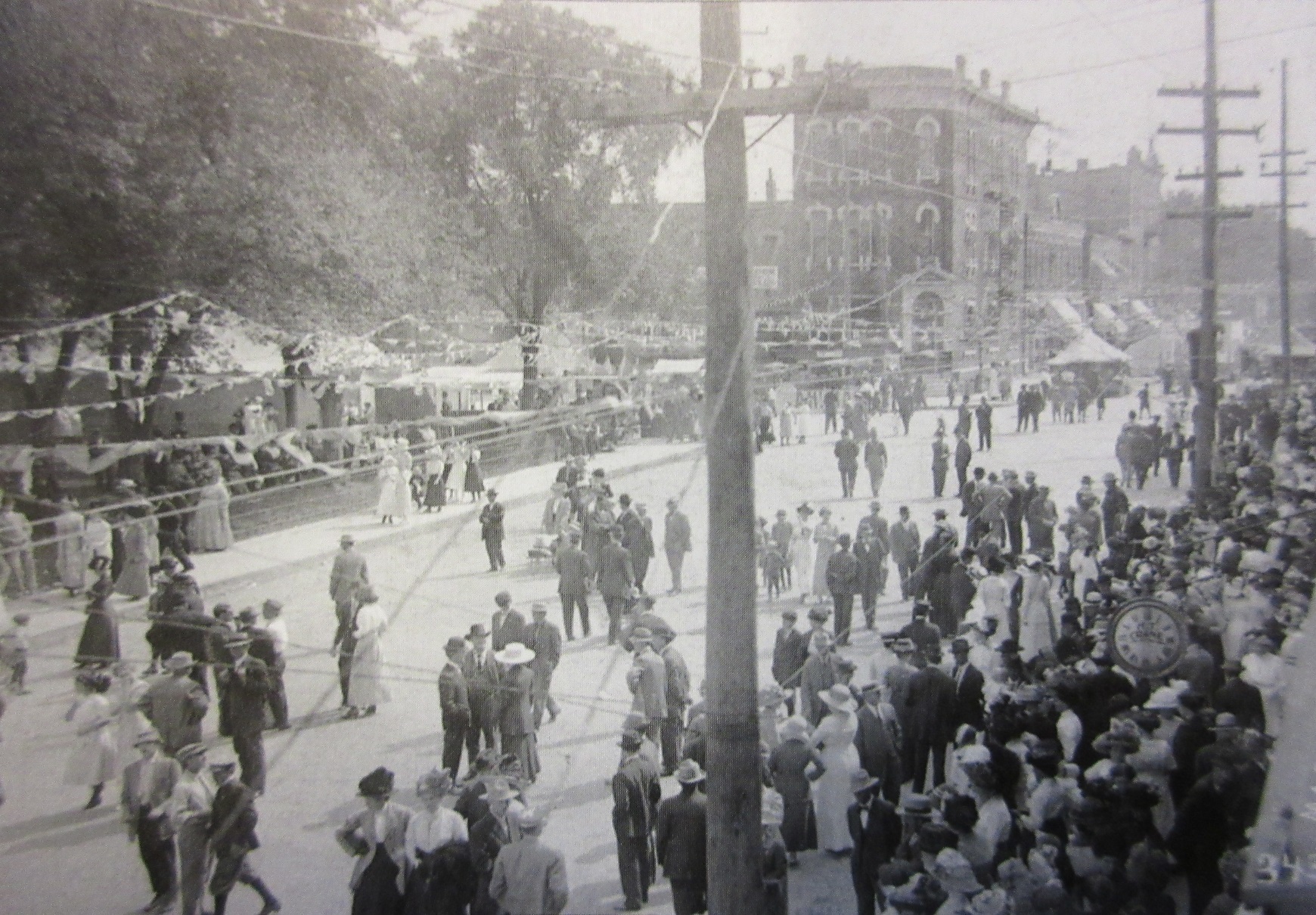 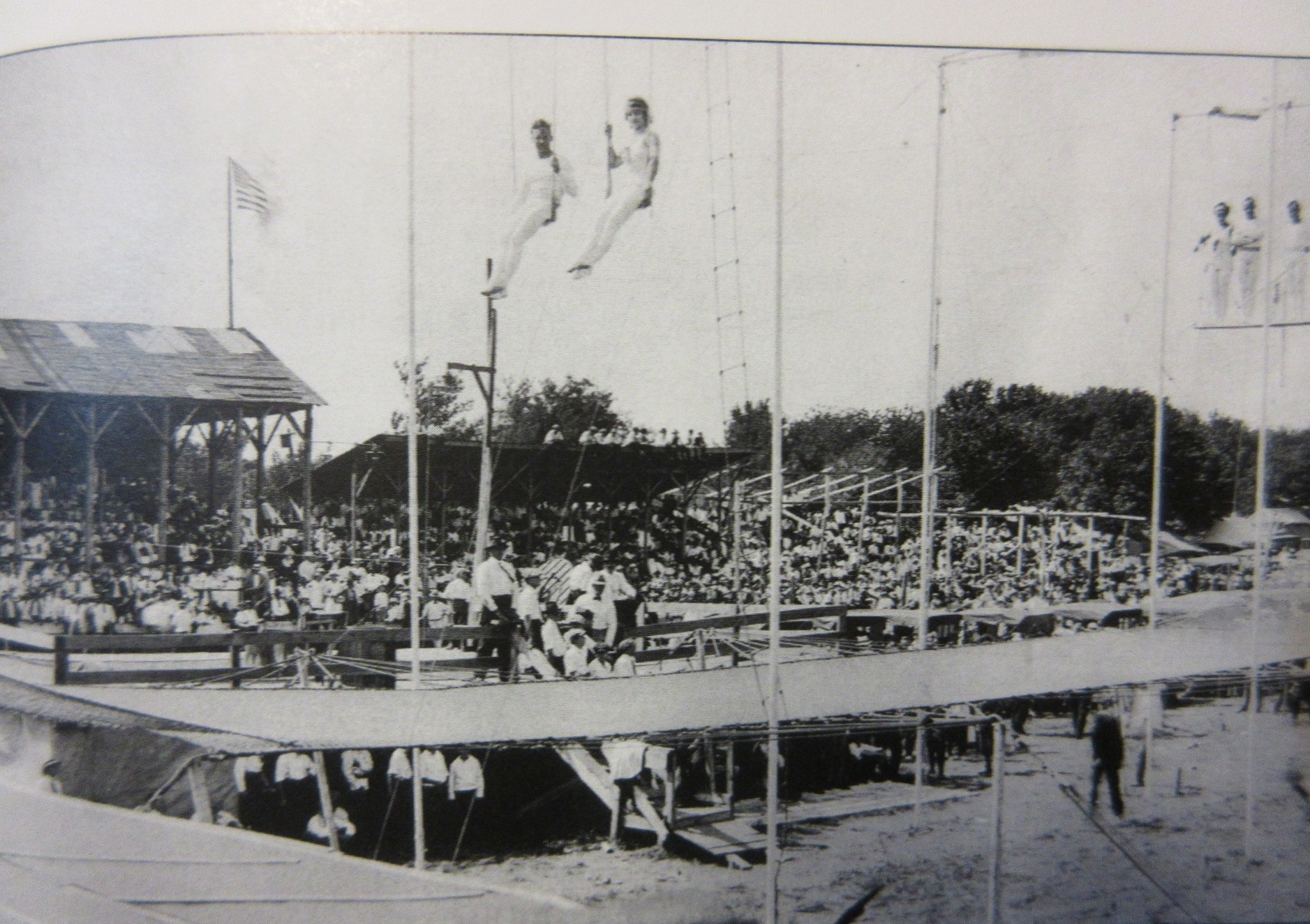 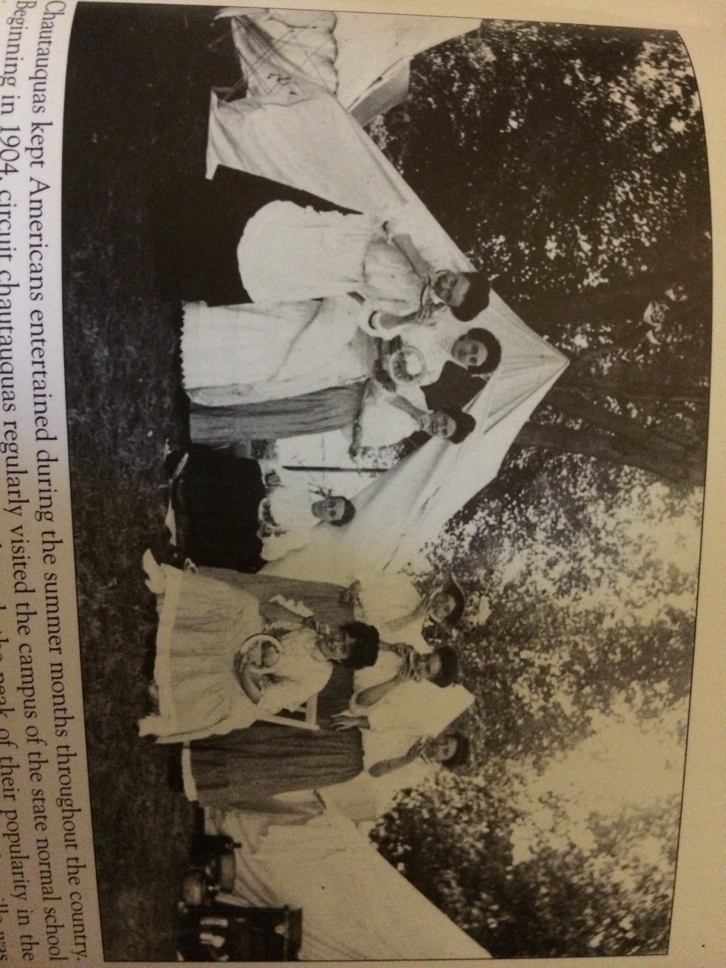 Chautauqua
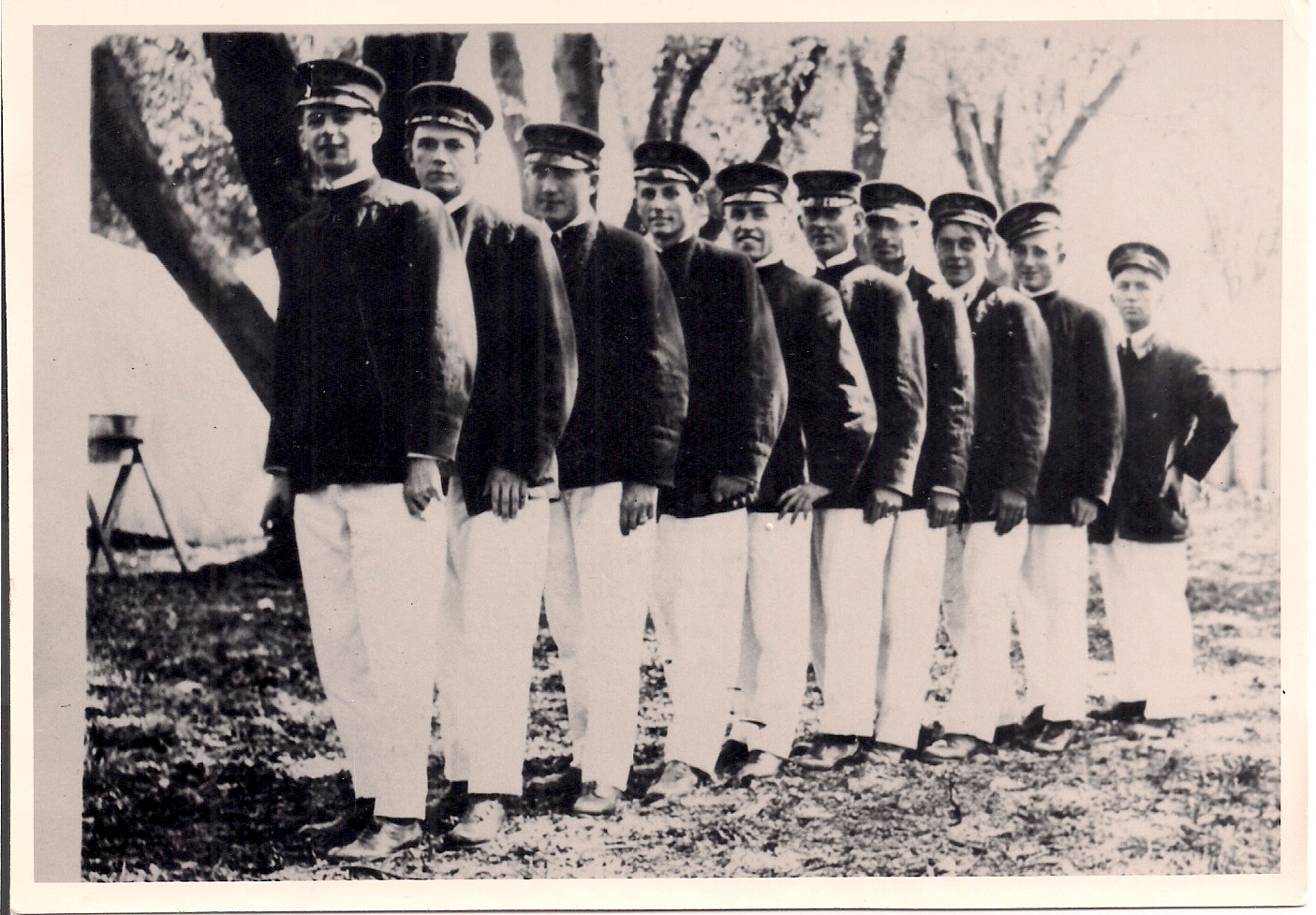 Emancipation Days
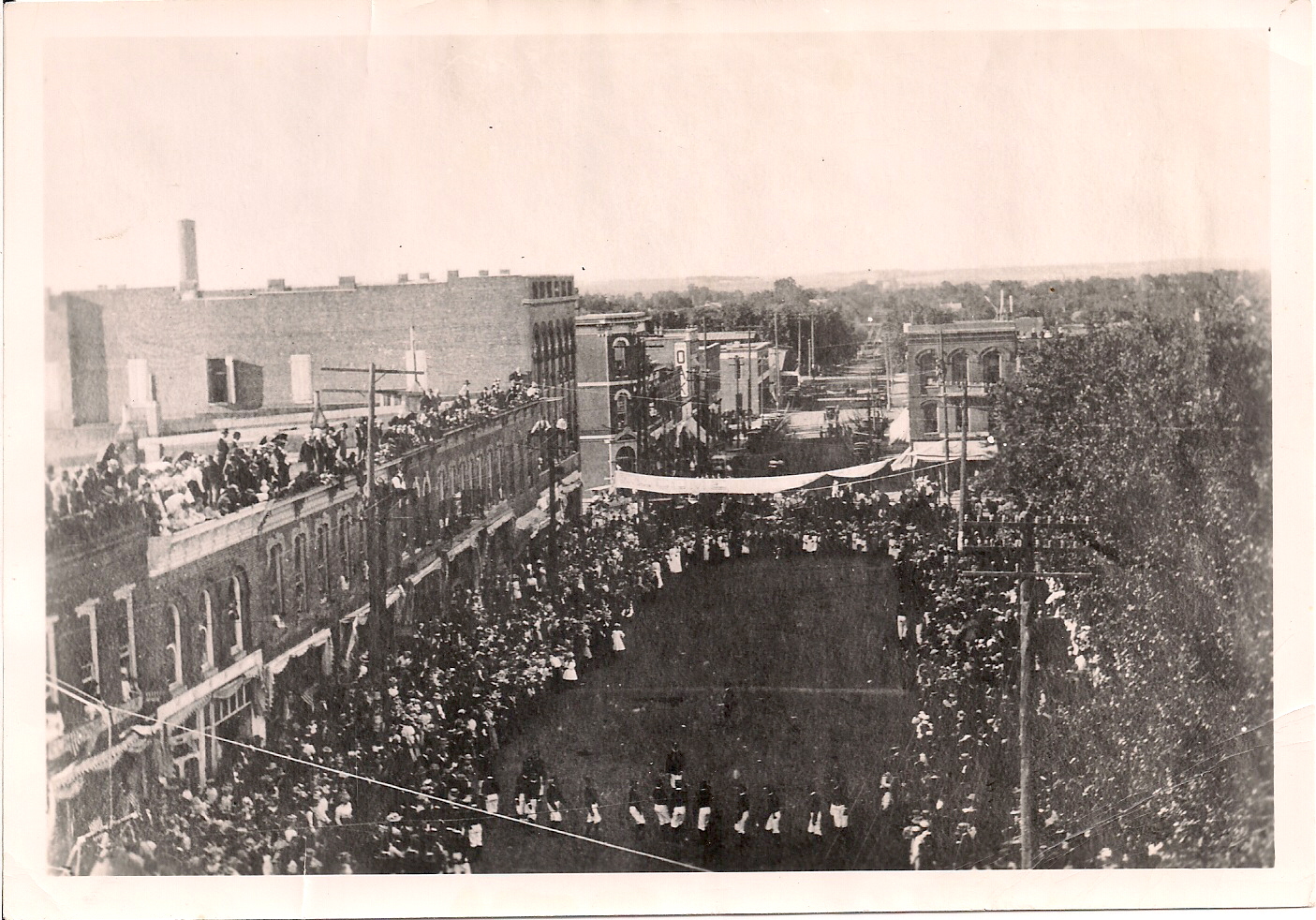 Hopkins Picnic
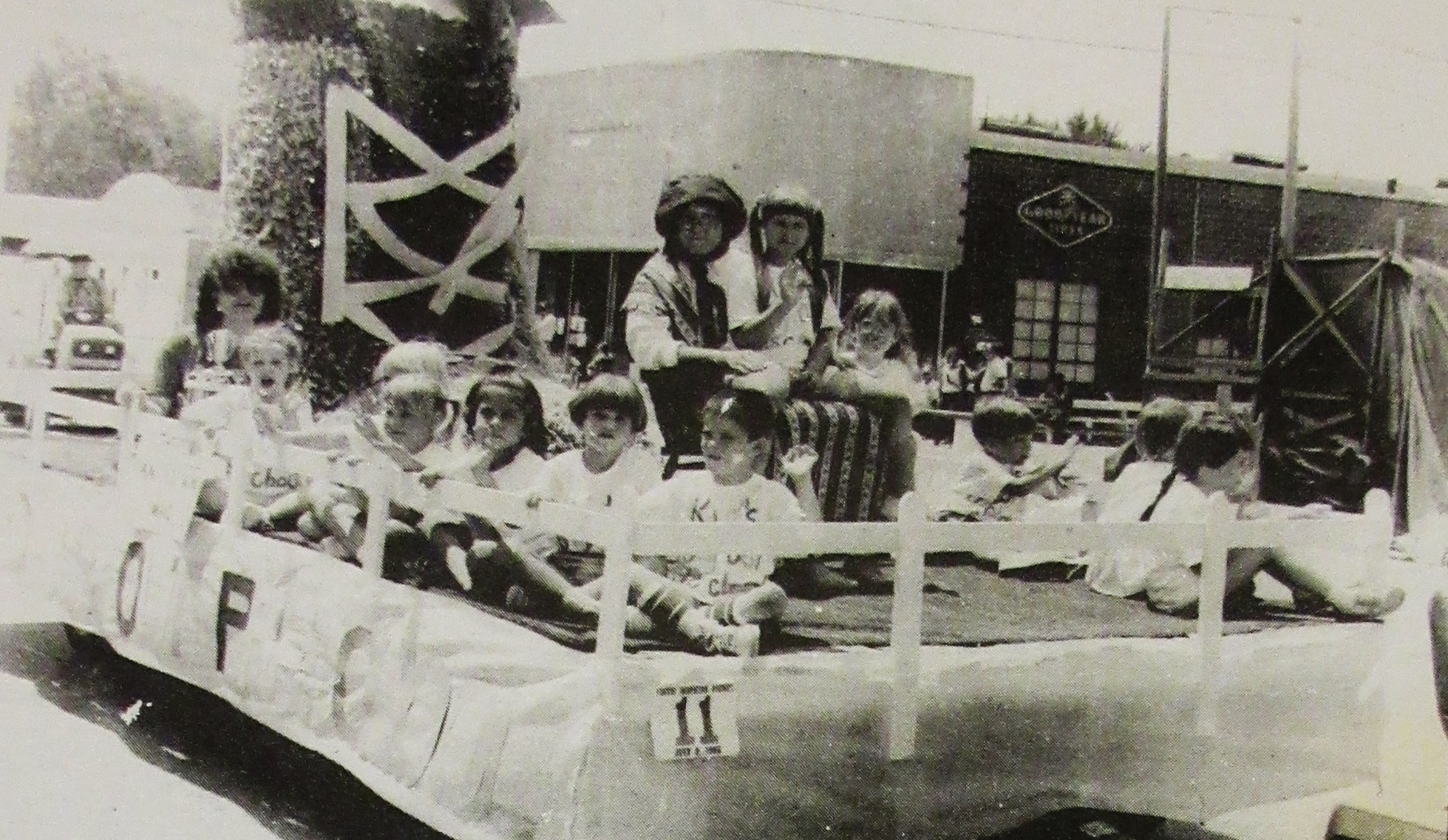 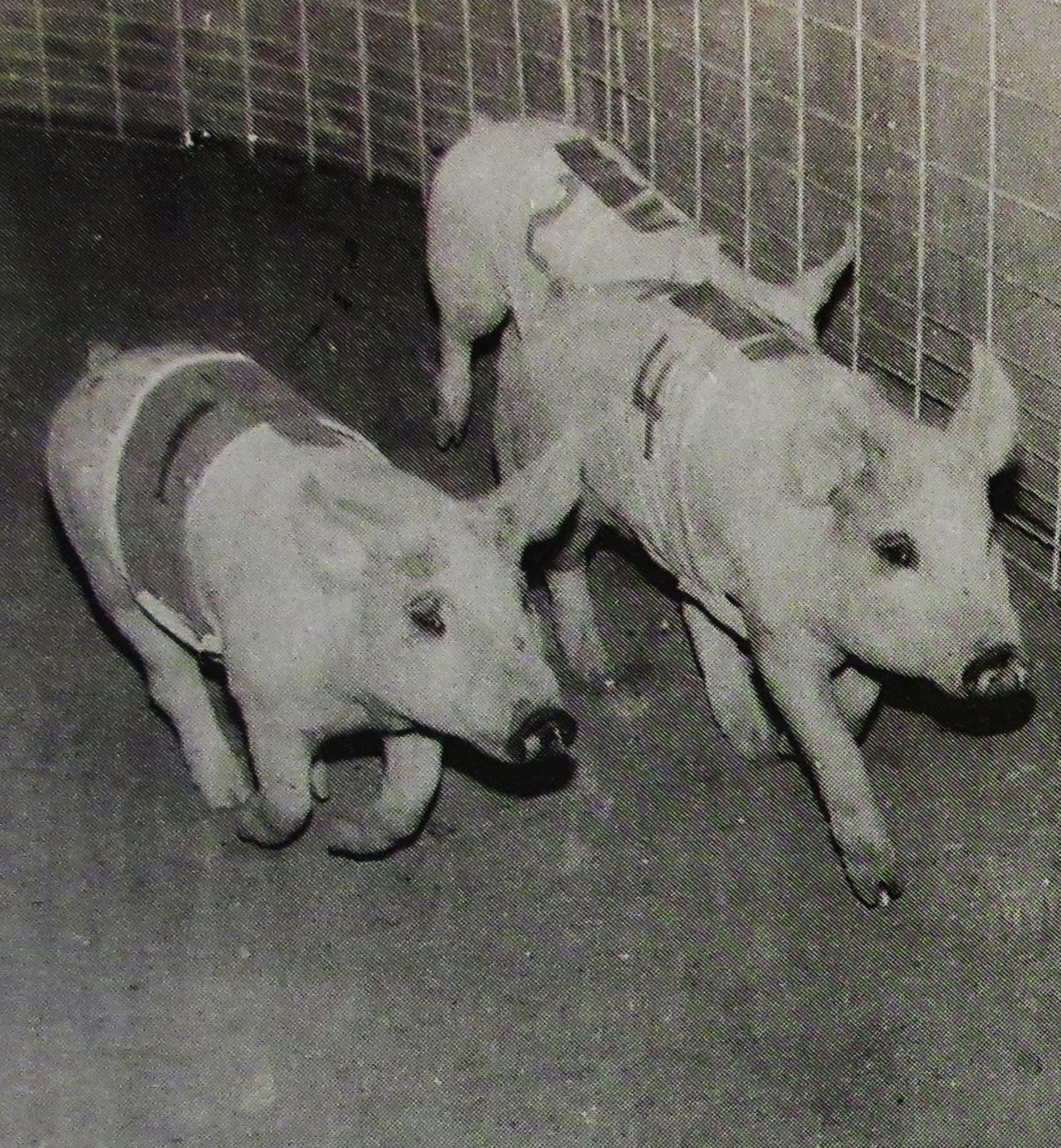 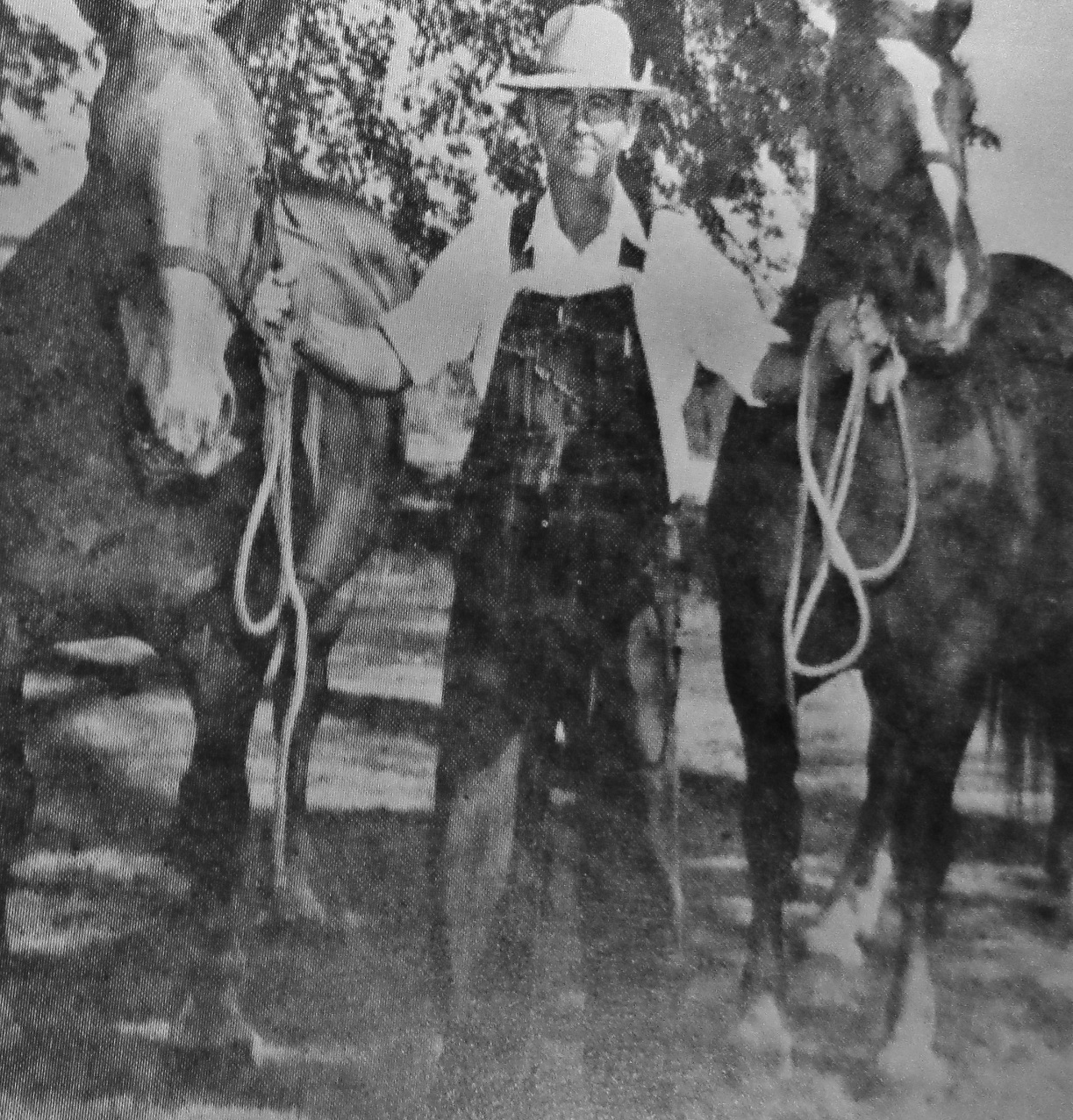 Pickering Horse Show
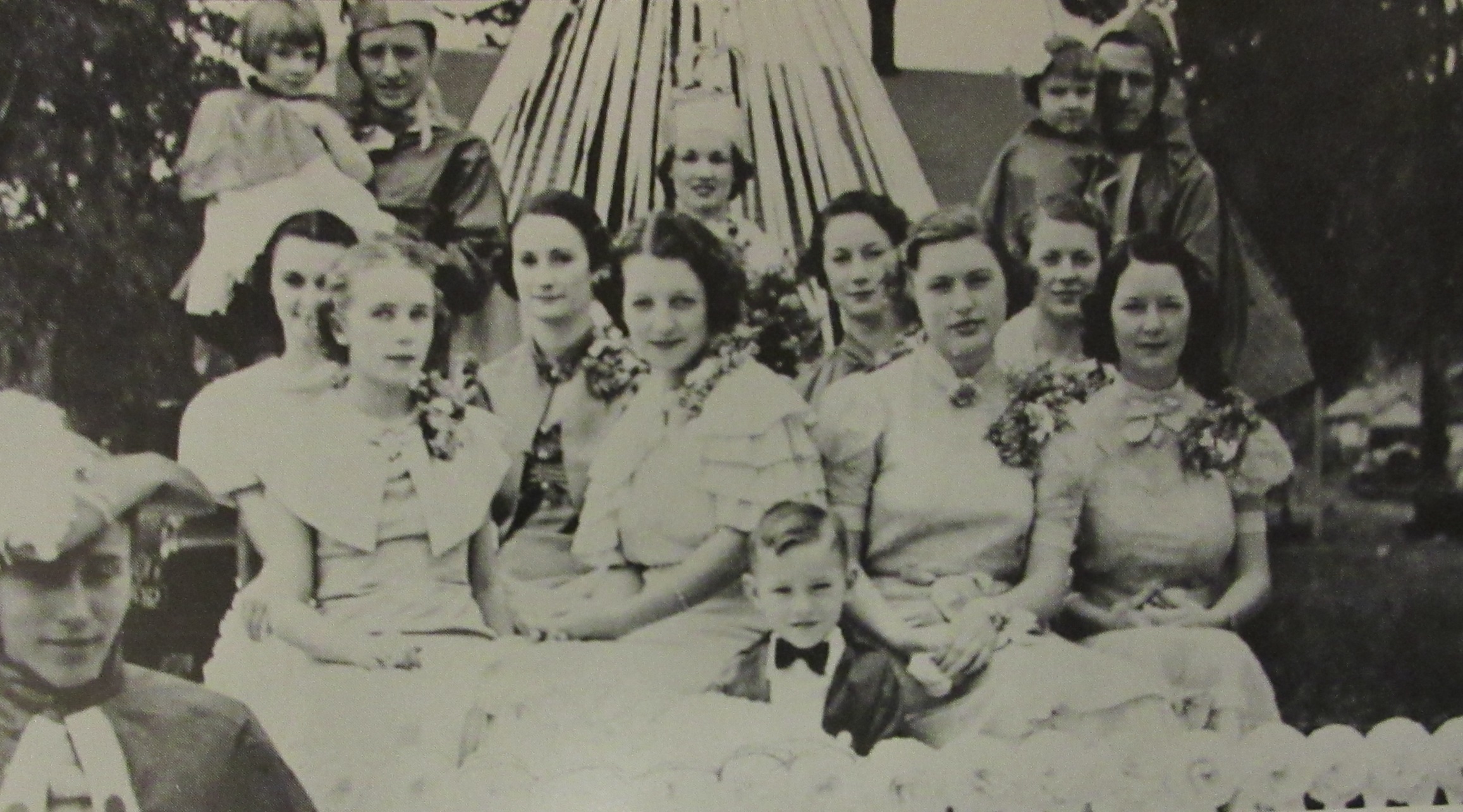 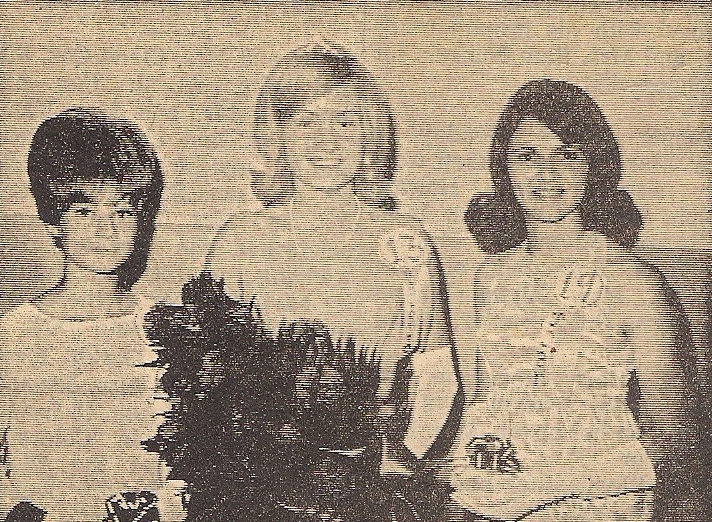